Classificação de Nós
Ricardo Prudêncio
Link Mining - Tarefas
Ranking de Nós
Classificação de Nós
Detecção de Grupos
Resolução de Entidades
Relacionadas a Objetos
Relacionadas a Arestas
Predição de Links
Descoberta de Sub-Grafos
Classificação de Grafos
Modelos Geradores
Relacionadas a Grafos
Classificação Tradicional
A1    A2    ...               A10
Classe (Y)
v1
v2
.
.
.
v100
~ ~ ~ ~ ~ ~ ~ ~ ~ ~ ~
1
0
.
.
.
1
~ ~ ~ ~ ~ ~ ~ ~ ~ ~ ~
Conjunto de treinamento
~ ~ ~ ~ ~ ~ ~ ~ ~ ~ ~
A1    A2    ...               A10
Classe (Y)
v101
v102
.
.
.
v200
~ ~ ~ ~ ~ ~ ~ ~ ~ ~ ~
?
?
.
.
.
?
Conjunto de 
teste
~ ~ ~ ~ ~ ~ ~ ~ ~ ~ ~
3
Classificação Tradicional
Algoritmo
Conjunto de treinamento
Classificador
v101
v102
.
.
.
v200
1
0
.
.
.
1
Conjunto de 
teste
Instâncias independentes: P(Yi|Yj) = P(Yi)
Classificação Tradicional
Conjunto de 
teste
Classificador
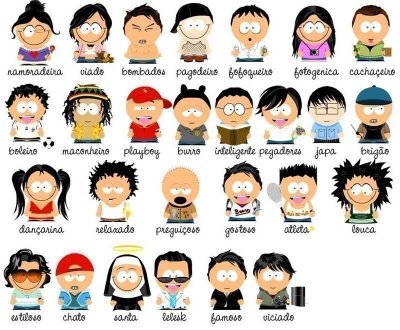 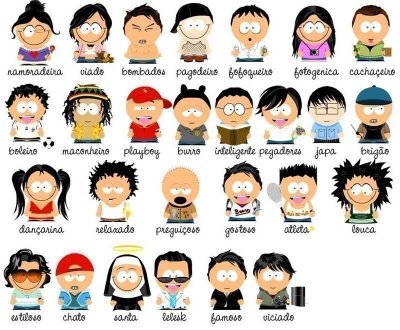 0
0
.
.
.
1
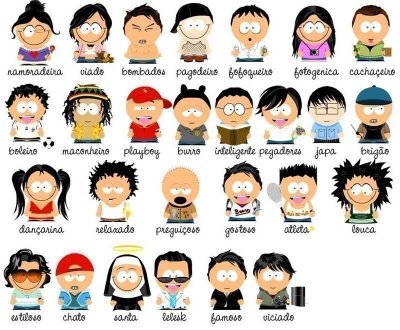 Classificação tradicional falha quando instâncias são dependentes
Classificação Coletiva de Nós
Tarefa:
Dados uma rede e um sub-conjunto de nós previamente etiquetados com classes

Classifique corretamente os todos os nós da rede
?
?
6
Nós etiquetados com m classes em У
?
Classes iniciais ou probabilidade de classes
?
Nós não-tiquetados
Tarefa: inferir classes Yu dos 
nós não-etiquetados do grafo
7
Classificação Coletiva de Nós
Conjunto inicial de nós previamente etiquetados:
(1) manualmente por um humano
(2) com uso de alguma informação externa
(3) com base em conteúdo (e.g. textos publicados)

Tarefas: classificar nós ainda não etiquetados devido a falta de informação ou limitações de recursos
8
Classificação Coletiva de Nós - Exemplo
Classificação de opinião em redes sociais
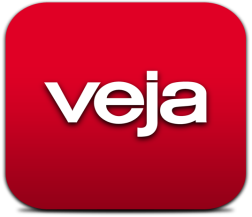 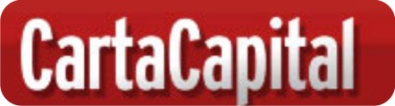 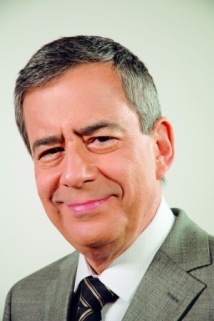 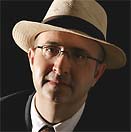 9
Classificação Coletiva de Nós
Classificação tradicional
Objetos são independentes e identicamente distribuídos
Em geral, apenas atributos dos objetos são usados para classificação

Classificação coletiva
Objetos são relacionados
Relacionamentos e atributos são usados na classificação
Assortatividade é importante
Exemplos
V: usuários do Facebook
E: amizade entre usuários
У: interesses (hobbies, filmes, músicas,...)
W: força do relacionamento
Exemplos
V: usuários do YouTube
E: subscrição, similaridade, amizade,...
У: categorias de vídeos recomendados
W: força da similaridade (vídeos vistos em comum)
Exemplos
V: vídeo no YouTube
E: playlists em comum
У: categorias de vídeos
W: tamanho da audiência em comum
Exemplos
V: usuários no Twitter
E: seguidores
У: interesses (e.g., posição política)  
W: força da iteração (e.g. no de retweets)
Classificação Coletiva
Algoritmos
Propagação de labels
Classificadores locais
Classificadores relacionais
…
15
Classificação Coletiva
Usar informações de atributos e classes extraídas dos nós relacionados

Iterative Classification Algorithm (ICA):
(1) Usa um classificador local com vetor de características aumentado 
E.g., atributos do nós + classe majoritária dos nós relacionados 
(2) Repete o processo de classificação atualização vetores de atributos
Exemplo
Atributos: 
	
	i: idade do nó 
	cv: classe majoritária dos vizinhos
	im: Idade média dos vizinhos
1
7
Classe 
Azul
2
4
Classe 
Laranja
3
5
6
Conjunto de treinamento na iteração 1
Exemplo
Atributos: 
	
	i: idade do nó 
	cv: classe majoritária dos vizinhos
	im: Idade média dos vizinhos
1
7
Classe 
Azul
2
4
Classe 
Laranja
3
5
6
Conjunto de treinamento na iteração 2
Iterative Classification Algorithm:
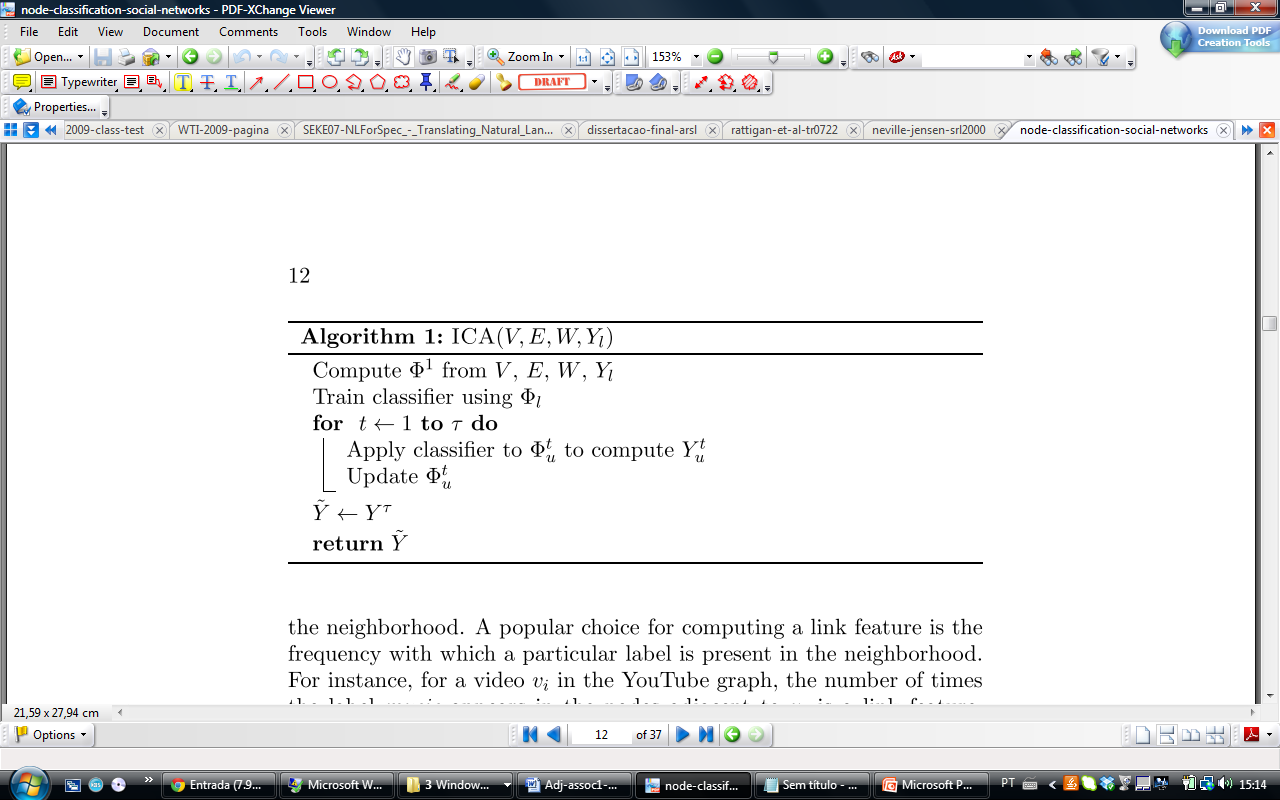 Fonte: Bhagat et al.
Relational Neighbor Classifier
Classificação feita verificando apenas a classe majoritária nos vizinhos do nó
c1: 1 
c2: 0
1
1
7
7
2
2
4
4
3
3
5
5
6
6
c1: 0.33 
c2: 0.66
Relational Neighbor Classifier
A cada iteração reter apenas os labels de maior probabilidade associada
c1: 1 
c2: 0
c1: 1 
c2: 0
c1: 0.33 
c2: 0.66
Incerteza mais alta
Relational Neighbor Classifier
Verificar número mínimo de vizinhos etiquetados
c1: 1 
c2: 0
c1: 1 
c2: 0
Apenas um vizinho etiquetado
c1: 0.33 
c2: 0.66
Label Propagation
Baseados em Random Walks

Classificação
Probabilidade de um random walk partindo do nó vi terminar em nó etiquetado como ym
jump
jump
vi
Label Propagation
Matriz de transição P para nós não-etiquetados
pij: probabilidade de random walk de vi para vj
1/3
1/3
1/3
Label Propagation
Matriz de transição para nós não-etiquetados considerados pesos nas conexões
2/(2+4+3)=2/9
2
4
4/9
3
3/9
Pesos
Label Propagation
Para nós etiquetados vi: pii = 1 e pij = 0, para i≠j
0
1
0
0
Probabilidades de Transição
Label Propagation
Cadeias de Markov

Pt: P x P x .... P (t vezes)
ptij  Probabilidade de atingir nó vj a partir de vi depois de uma seqüência de t random walks
Probabilidade da classe c para o nó i
Algoritmo LP-Zhou
Algoritmo iterativo para calculo de probabilidade das classes ao longo do tempo (Yt)
Prob. classes dos l nós etiquetados
n-l zeros (correspondendo aos nós não etiquetados)
Se vi é etiquetado então pii = 1
Algoritmo LP-Zhou
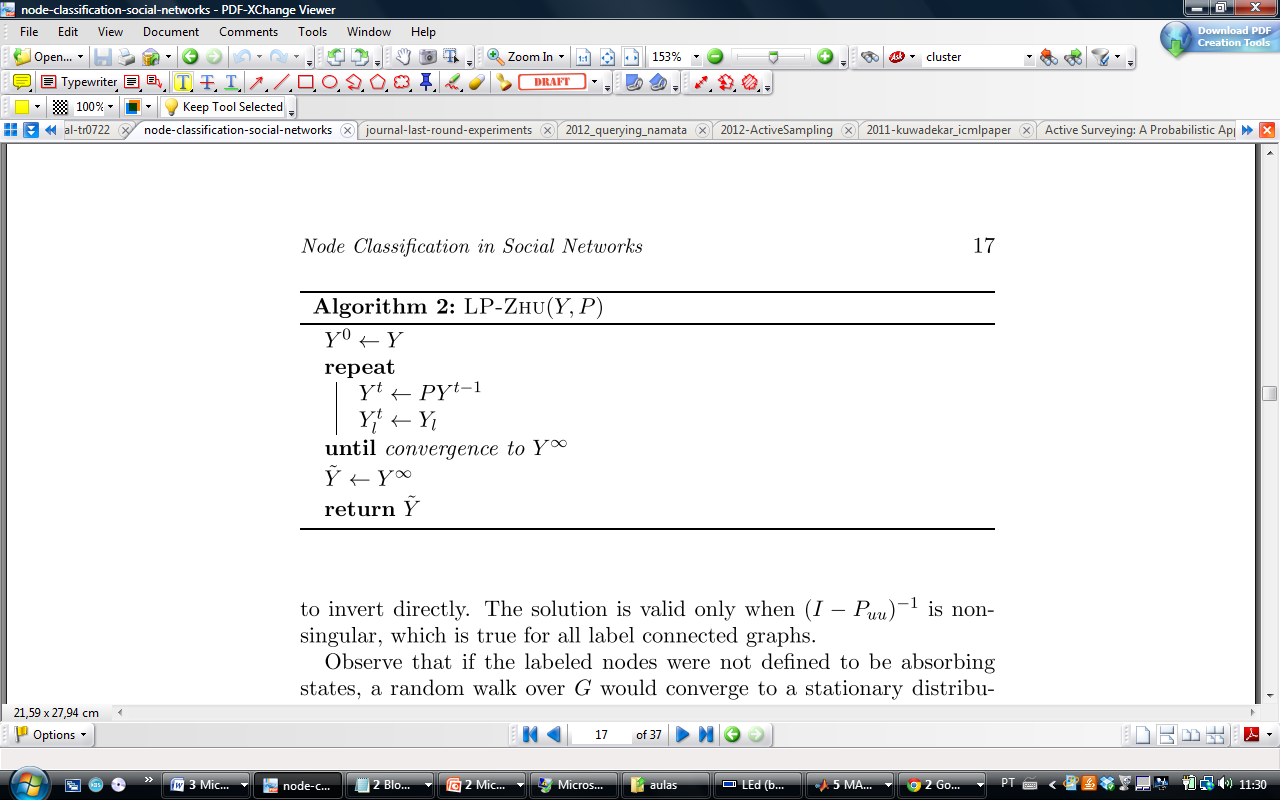 Classificação Coletiva
Conjunto de nós inicialmente etiquetados é parte essencial do processo de classificação coletiva

Etiquetagem manual de nós escolhidos de forma aleatória na rede
Abordagem passiva

Problemas:
Custo de etiquetagem manual por humanos
 Relevância e redundância dos nós etiquetados
30
Nós irrelevantes
Nós redundantes
31
Classificação Coletiva Ativa
Objetivo:
Selecionar e etiquetar menor quantidade possível de nós que maximizem a precisão da classificação

Aprendizagem Ativa para classificação coletiva

Abordagens:
Estruturais
Baseadas em Incerteza
Classificação Coletiva Ativa – Abordagem Estrutural
Seleciona nós com base em centralidade ou posição na rede

Medidas de centralidade
Etiquetagem dos nós ordenada por centralidade
Grau e intermediação

Clustering
Etiquetagem inicial de nós em clusters diferentes
Visando evitar redundância dos nós etiquetados
Classificação Coletiva Ativa – Baseado em Incerteza
Seleciona os exemplos para os quais o classificador atual tenha maior grau de incerteza
Motivação: diminuir redundância

Processo iterativo de classificação e seleção
(1) Realiza a classificação dos nós não-etiquetados 
(2) Seleciona exemplos não-etiquetados com maior grau de incerteza
(3) Realiza a etiquetagem do nó e incorpora no conjunto de nós etiquetados

Medidas de Incerteza:
Entropia das classes dos vizinhos
c1: 1 
c2: 0
c1: 1 
c2: 0
Nó selecionado: Entropia mais alta
c1: 0.33 
c2: 0.66
c1: 0 
c2: 1
35
Classificação Coletiva Ativa – ALFNET (Bilgic et al.)
Combina clustering (abordagem estrutural) e incerteza de classificação

Passos:
(1) Aplica algoritmo de clustering
(2) Ordena cluster conforme incerteza e quantidade de nós já etiquetados
(3) Etiqueta nós relevantes dentro do clusters escolhidos
Referência
Node classification in social networks. Bhagat et al. (2011) 
Collective classification in network data. Sen et al. (2008)
Link mining: a survey. Getoor L., Diehl C. (2005)